GFS SeminarNon-Financial Accounts2008 – 2021 : Interesting Times
Tom Fitzgerald
Outline of Presentation
Overview of Revenue, Expenditure and Balance 2008 - 2021

Revenue
Breakdown of income sources
2008 – 2021 : Trends, Comparisons and Contrasts
Tax 
Expenditure
Breakdown of expenditure 
2008 – 2021 : Trends, Comparisons and Contrasts
Social Benefits
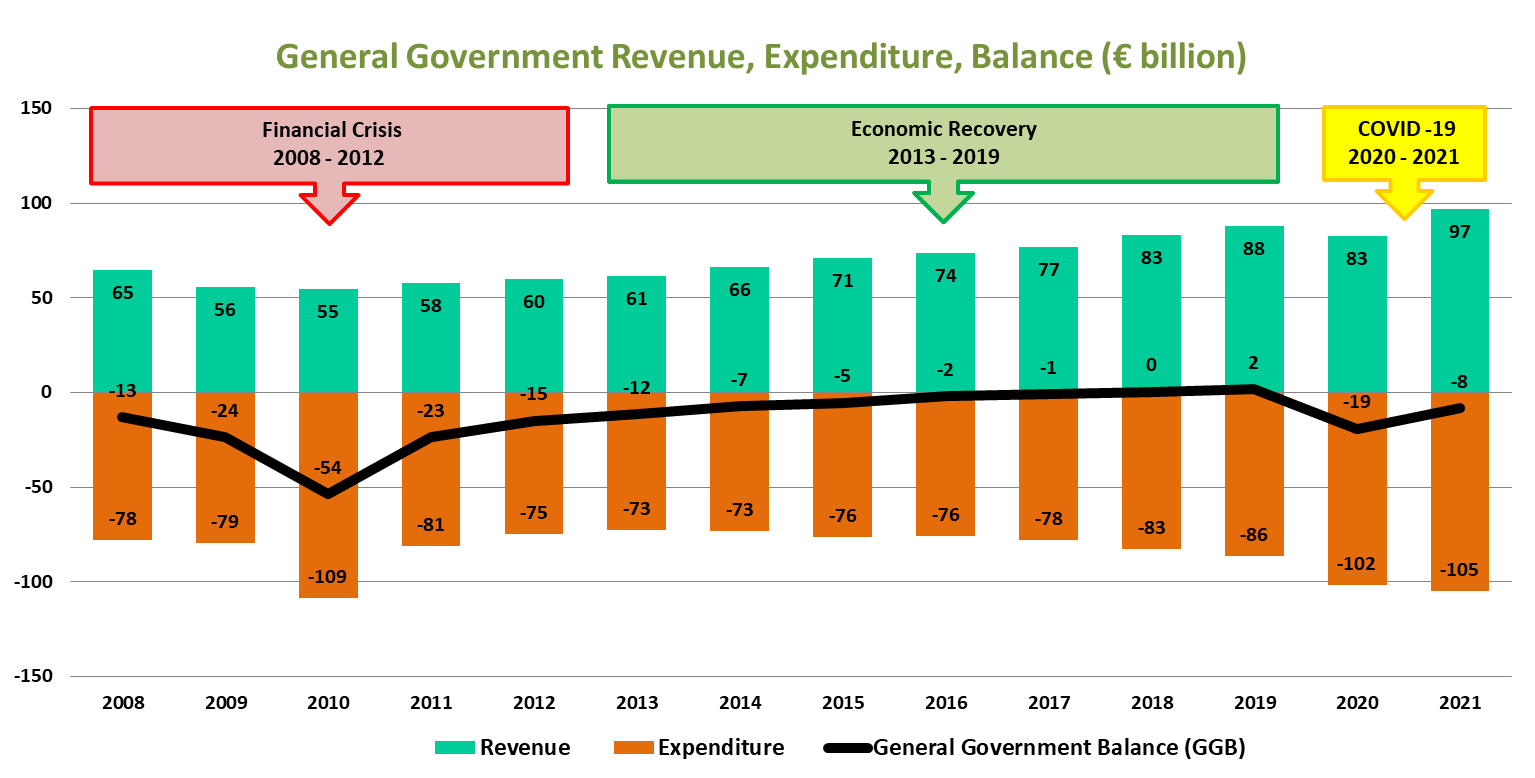 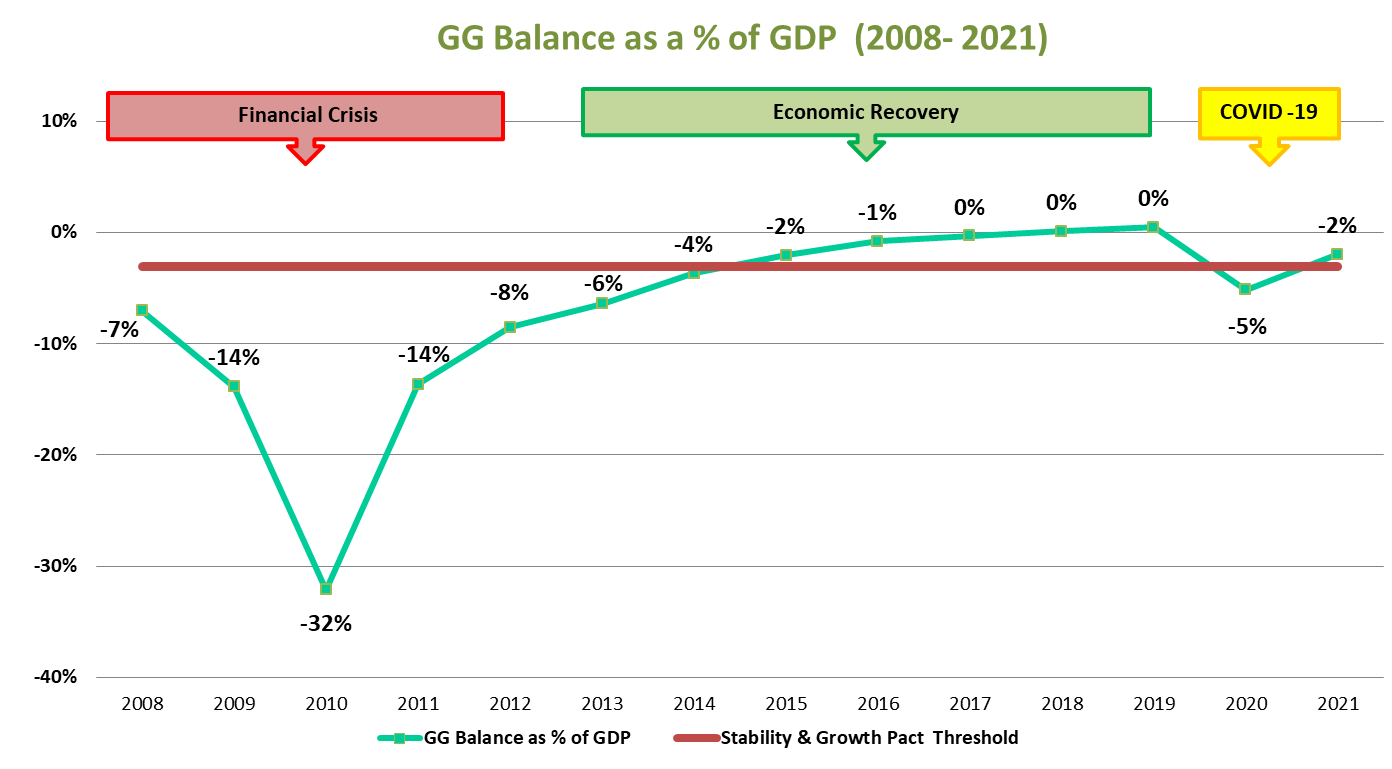 General Government - Revenue Sources
Taxes 
Indirect Taxes – VAT,  Direct Taxes - Taxes on income, profits and capital gains, Capital Taxes 
Social contributions 
Actual social contributions – PRSI, Employers' imputed social contributions
Sales of goods and services 
Incidental sales and fees of non-market establishments
Investment income 
Interest, Dividends, Rent of Natural Resources
Current transfers 
Domestic and International
Capital transfers 
Investment Grants & Other Transfers - Domestic and International
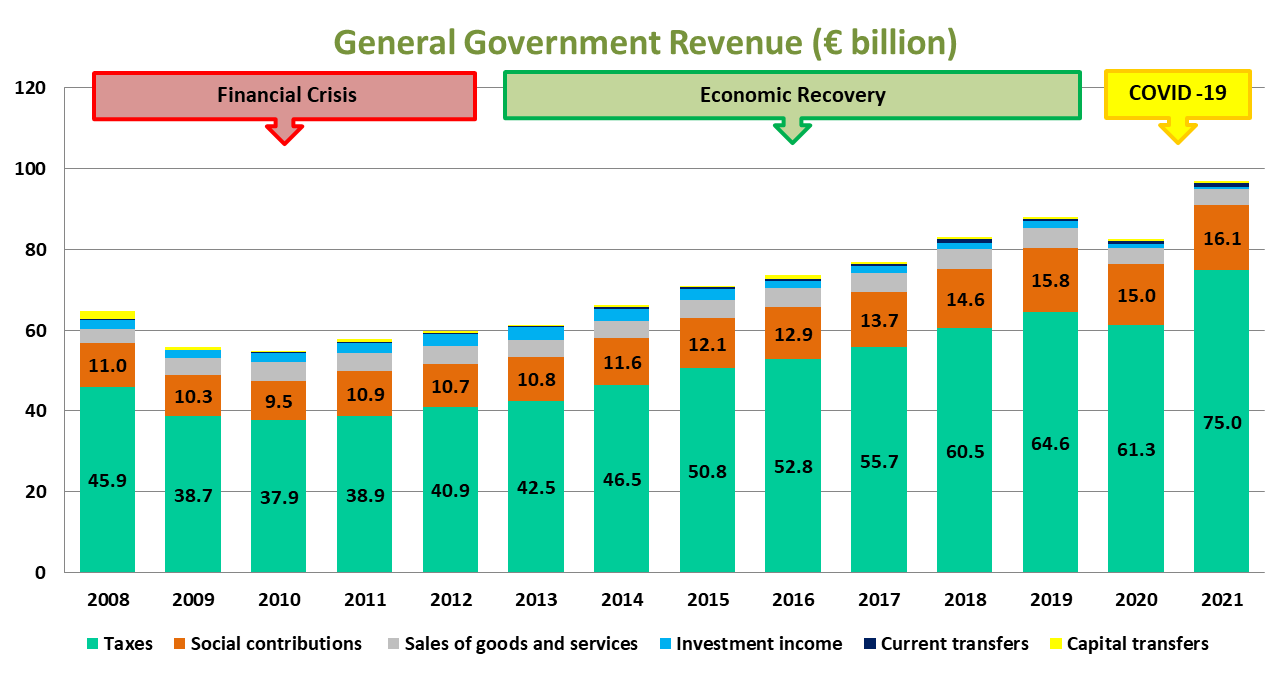 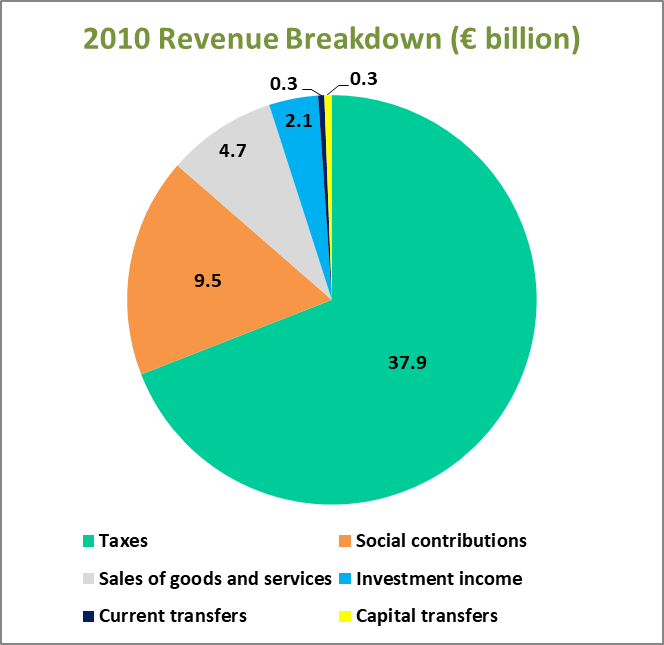 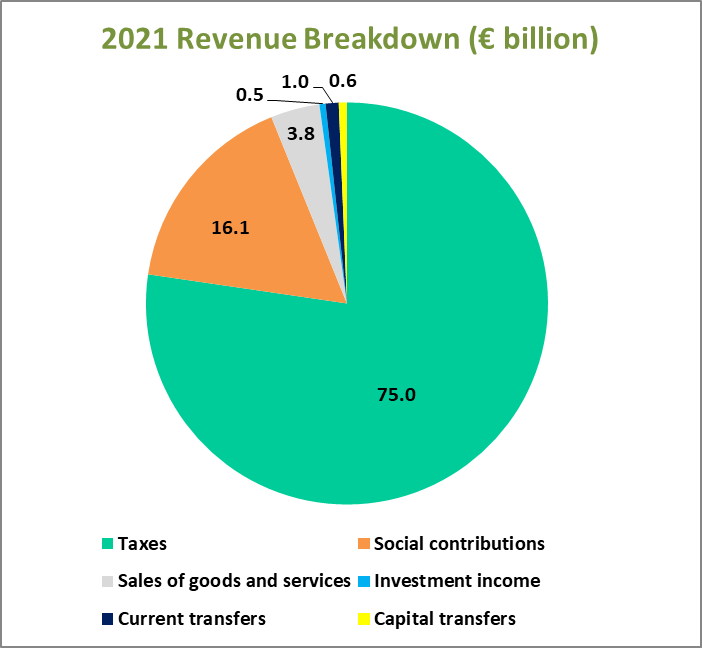 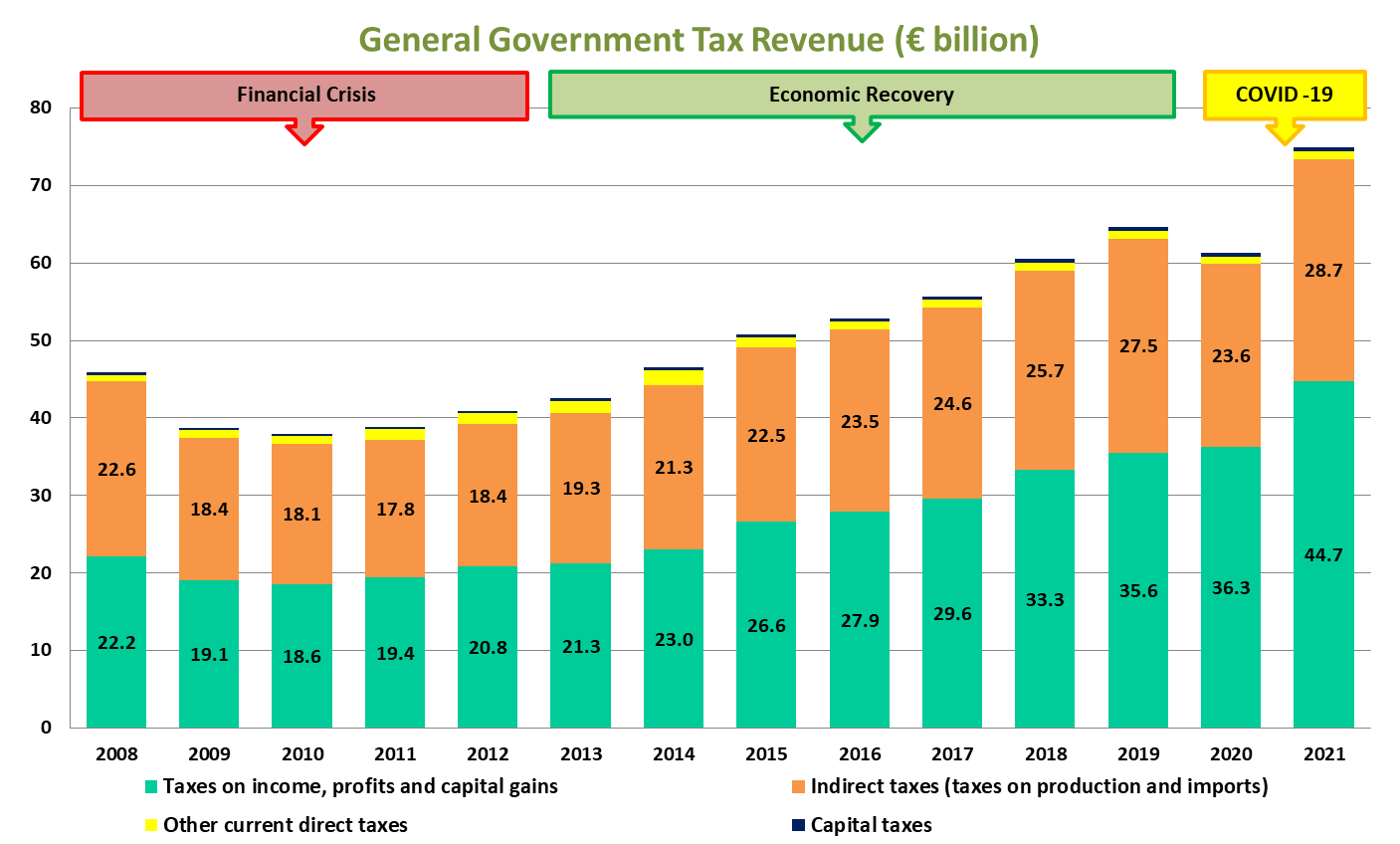 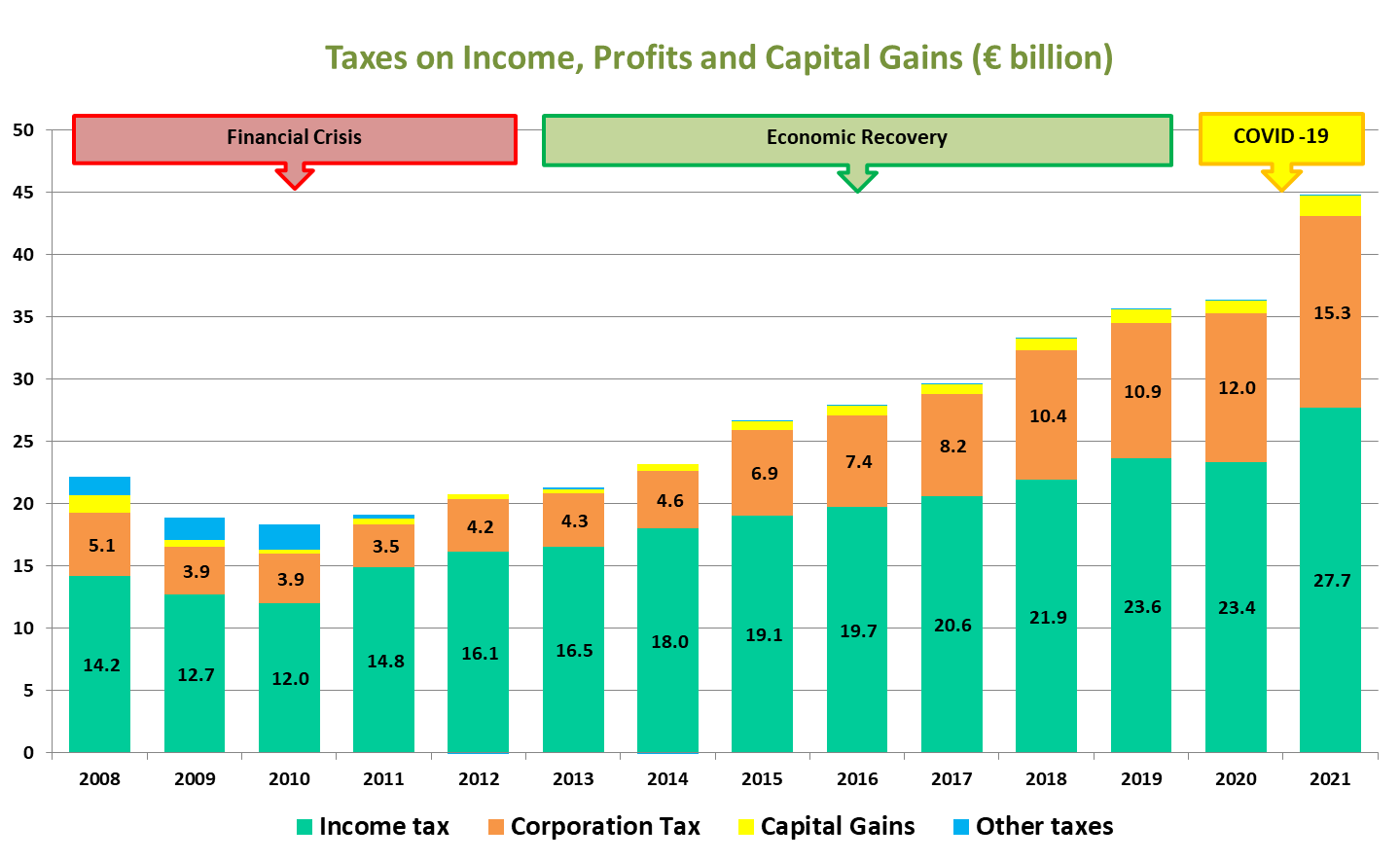 General Government - Expenditure
Compensation of Employees 
Use of Goods and Services 
Social Benefits 
Subsidies 
Gross Fixed Capital Formation 
Interest 
Current Transfers 
Capital Transfers
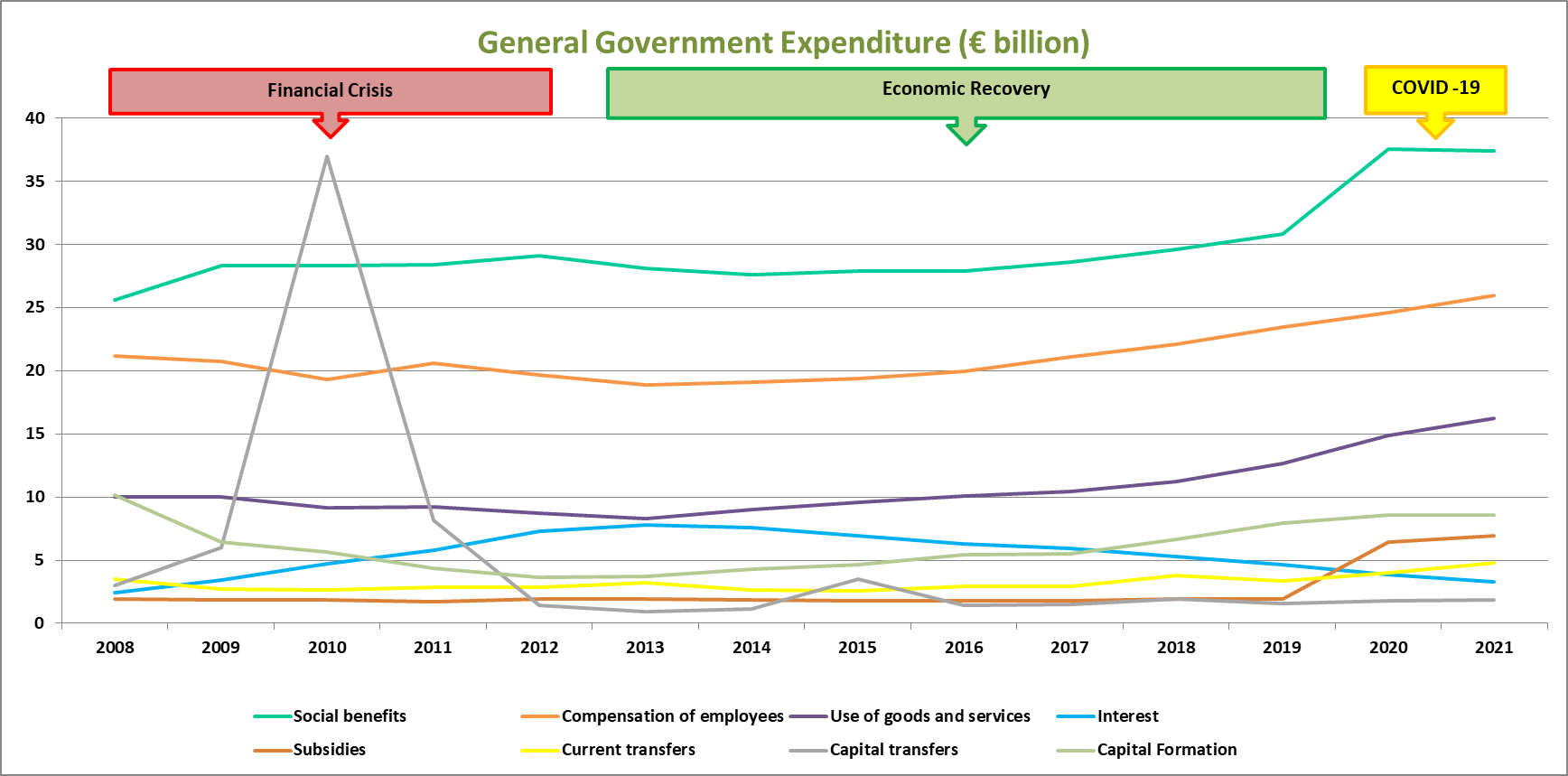 Social Benefits
Social benefits in cash
Social Protection Payments
Pandemic Unemployment Payment
Pensions 
Social benefits in kind (via market producers)
Examples include:
General Medical Service Scheme
Drug Payment Scheme
Housing Assistance Payment Scheme
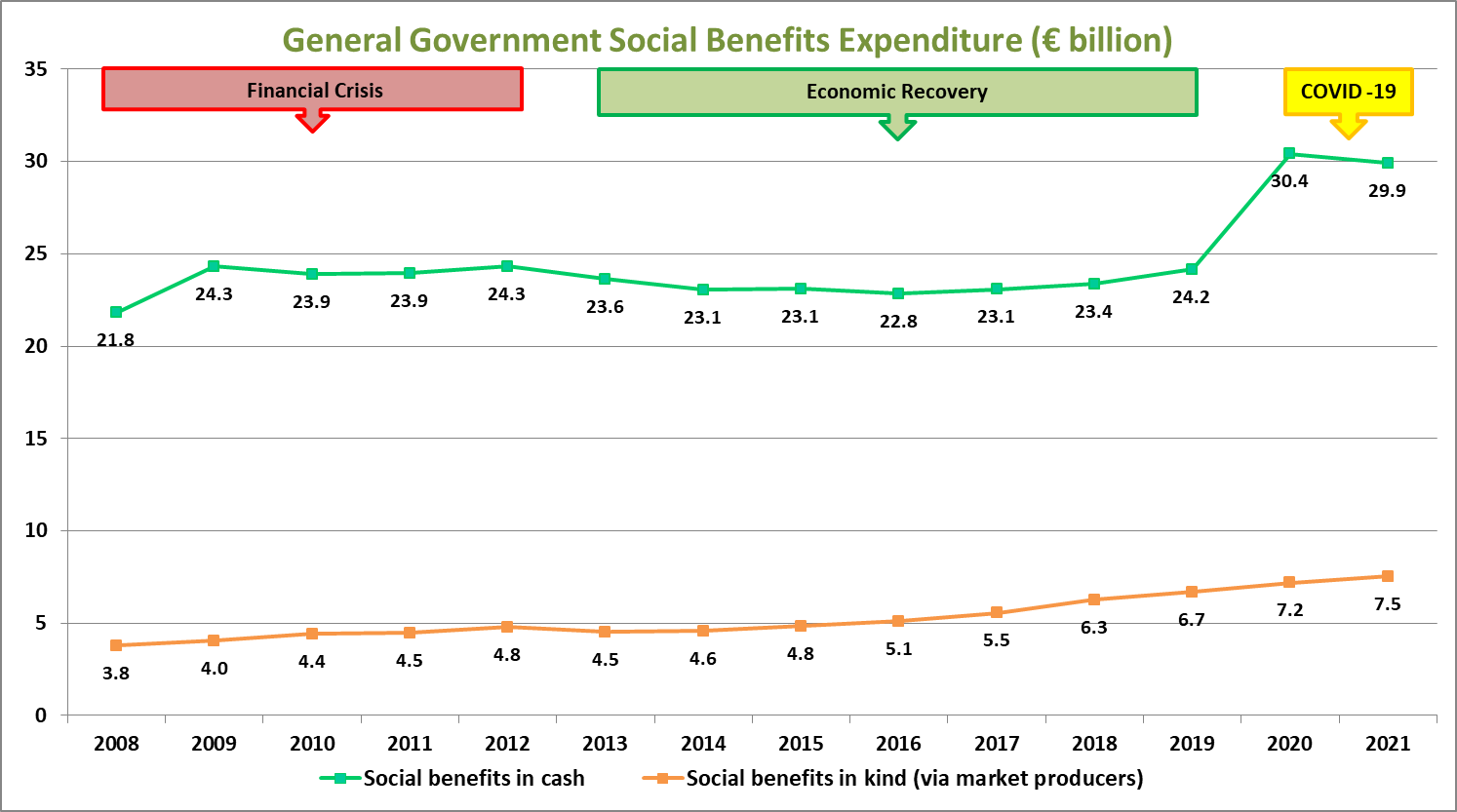